муниципальное бюджетное дошкольное образование «Детский сад №247»
Автор: Федюлина Татьяна Владимировна, воспитатель


г. Красноярск, 2018
Путешествие в сказочный лес
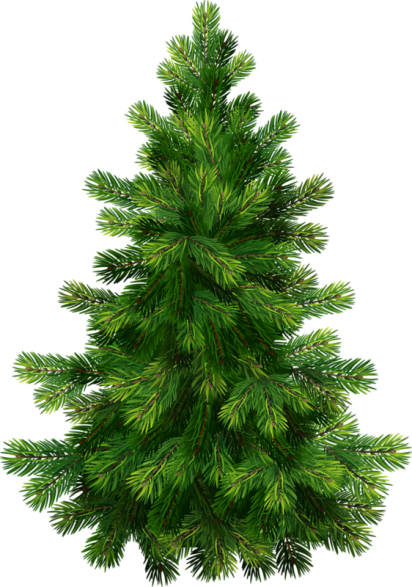 Что растет на ели?
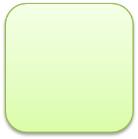 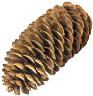 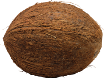 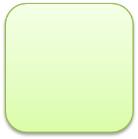 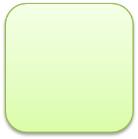 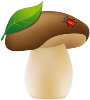 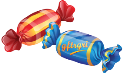 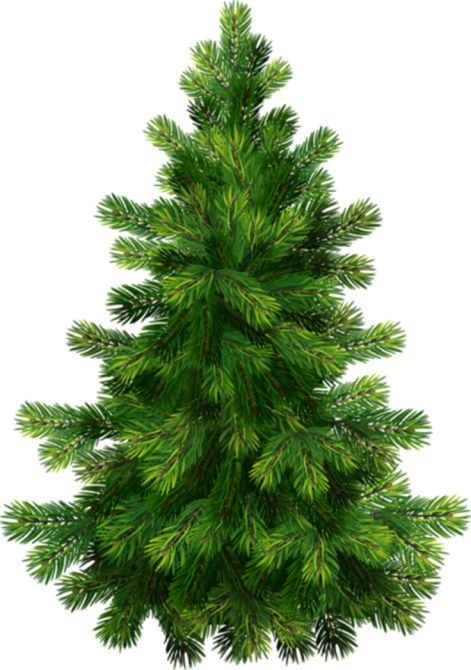 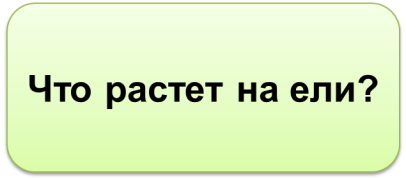 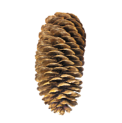 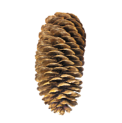 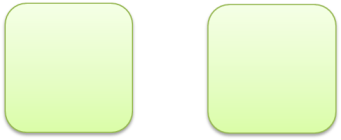 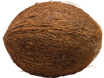 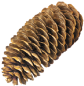 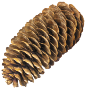 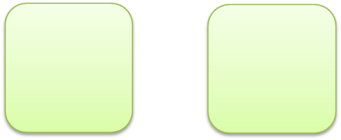 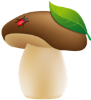 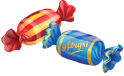 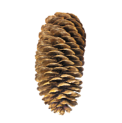 Составь слово
Ш
Ш
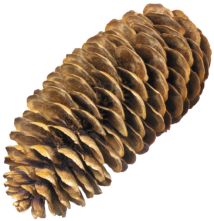 И
К
А
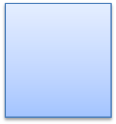 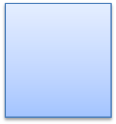 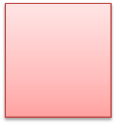 Использованные ресурсы сети
1. https://kimc.ms/prog_and_proj/professionalnyy-standart-pedagoga/shkola-it/poleznye-materialy.php

2. http://u4isna5.ru/stati/5-internet/253-sozdanie-prezentacii
3. http://pedsovet.su/powerpoint/
5670_kak_sdelat_triggery_v_prezentacii
СПАСИБО ЗА ВНИМАНИЕ